Avancées scientifiques
et réalisations techniques

Les nanomédicaments


	Pourquoi les nanomédicaments sont-ils un progrès pour la lutte contre le cancer ?
Un progrès scientifique : 
la nanomédecine
Patrick Couvreur,pionnier des nanomédicaments
Spécialiste des nanotechnologies médicales












1975 : acheminement de substances actives
1997 : nanoparticules contre les défenses du corps




« Pénétration plus efficace et les cellules saines seront épargnées »
Nanomonde
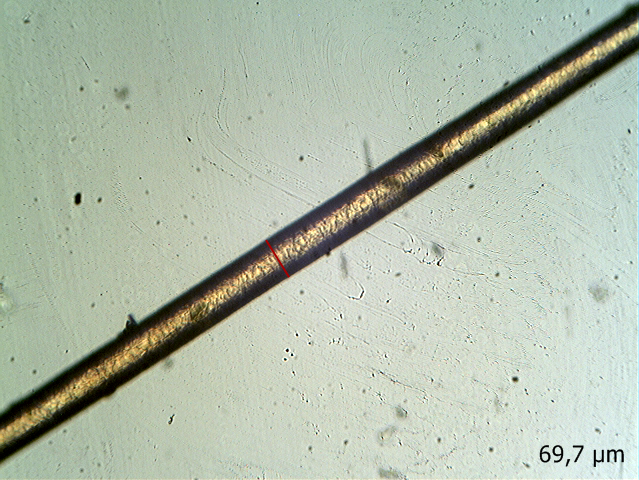 Observation microscopique d’un cheveu
Cheveu humain 
Grossissement : 400x
Le nanomonde est 1 000 fois plus petit que le micromonde
Nanomédicament
Taille réduite du médicament











Transport ciblé du médicament







Améliorer l’efficacité et diminuer les effets secondaires du médicament






Contourner les défenses du foie pour cibler d’autres organes






Pénétrer dans les cellules malades
Diffusion dans le corps
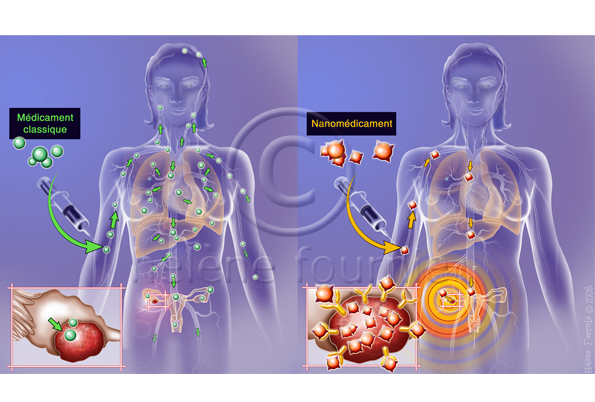 Nanovecteur,
un principe actif ciblé
Les nanosphères 
   - réseau de polymères

Les nanocapsules
   - nanotube de Carbone

Les liposomes 
   - substance graisseuse
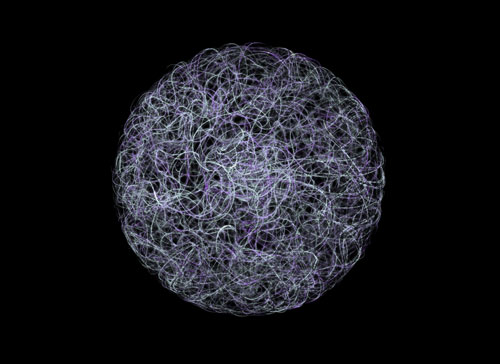 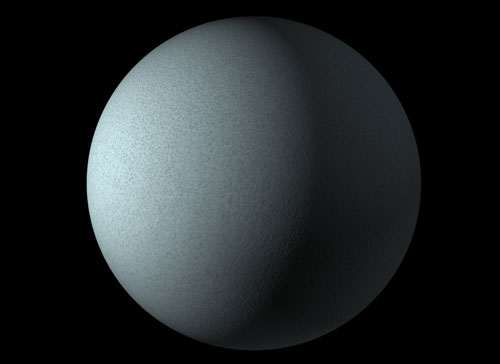 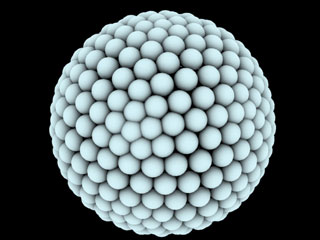 Les nanosphères
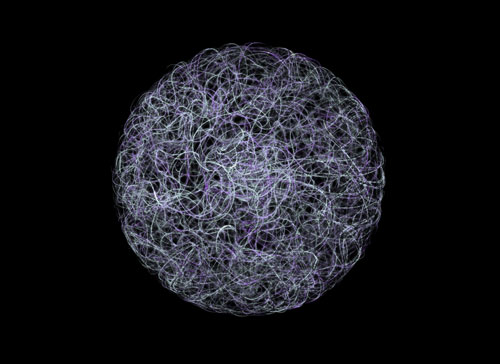 Polymère :
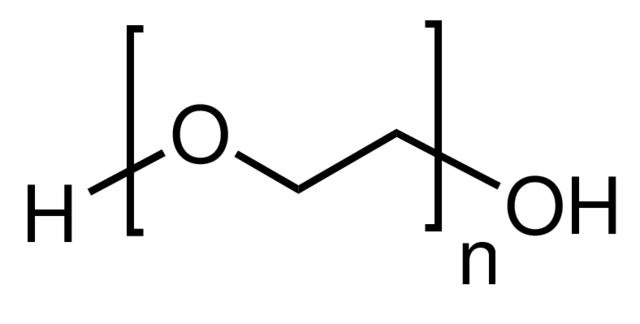 Réseau de polymères
Polyéthylène glycol (PEG)
 - biodégradable
 - couche hydrophile et flexible
Les nanocapsules
Comparable au ballon de football
Cœur huileux ou aqueux
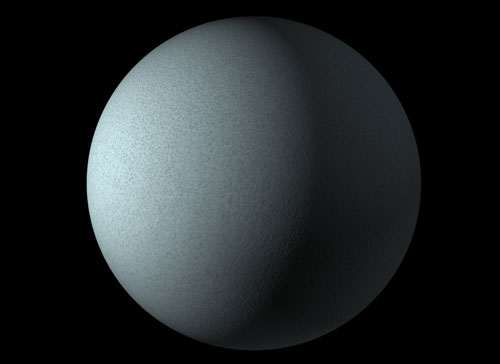 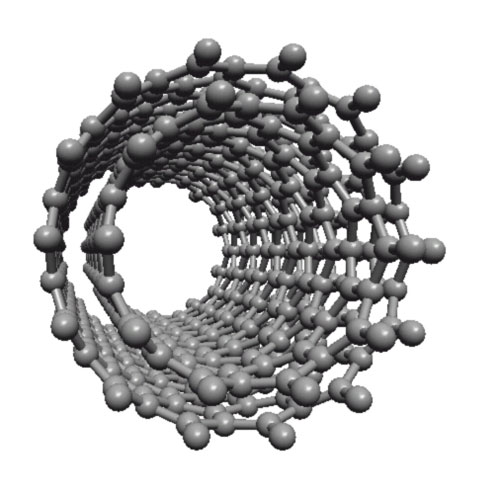 Le graphite
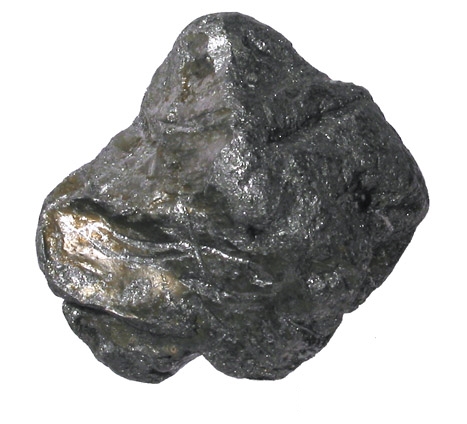 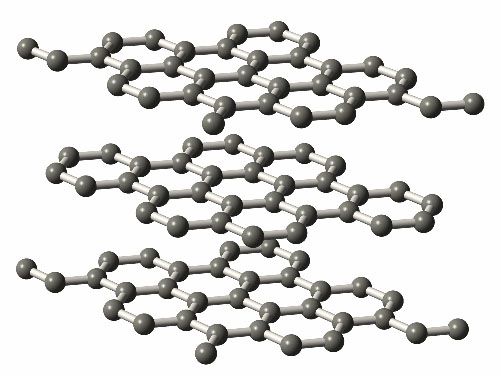 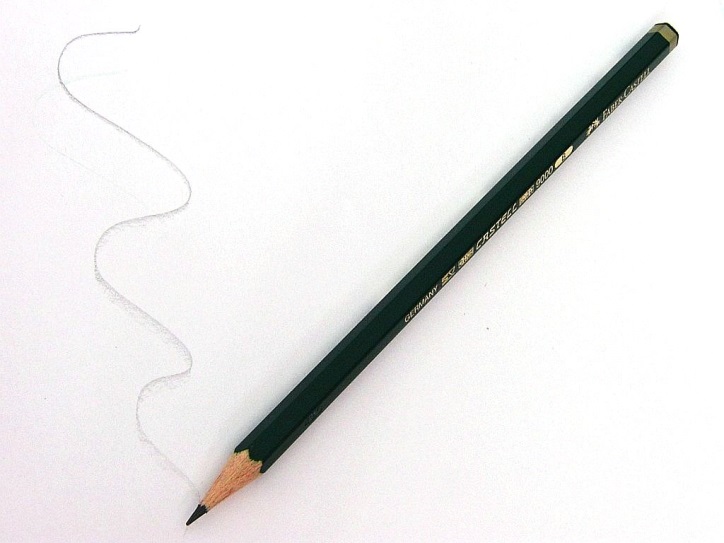 Minerai naturel extrait des mines
 Forme hexagonale
 Organisé en feuillets
Du graphite au nanotube de carbone
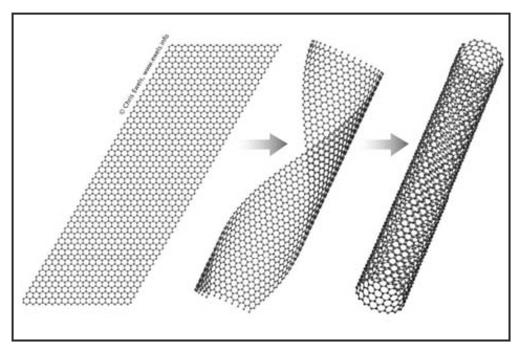 Encapsulation
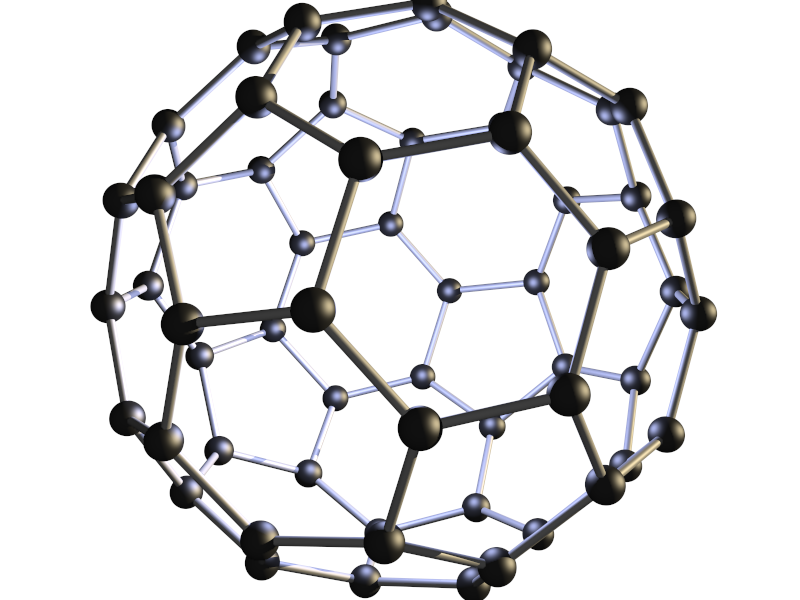 Fullerène C60
Model moléculaire :
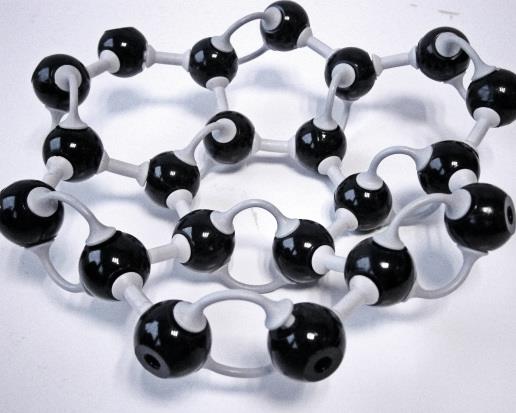 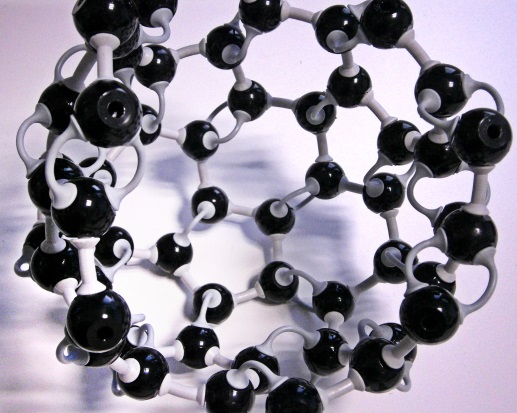 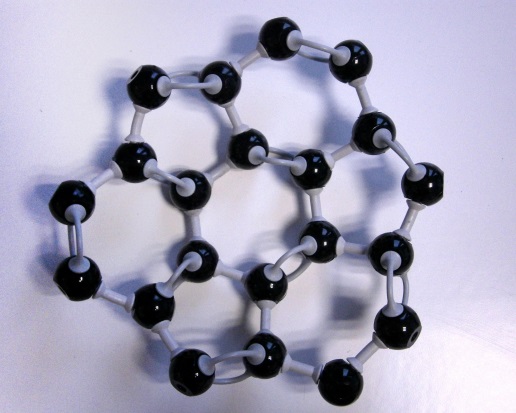 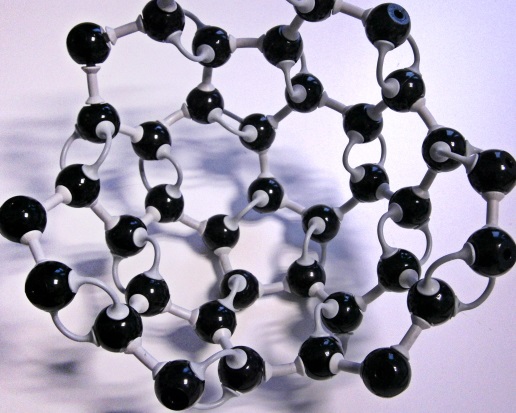 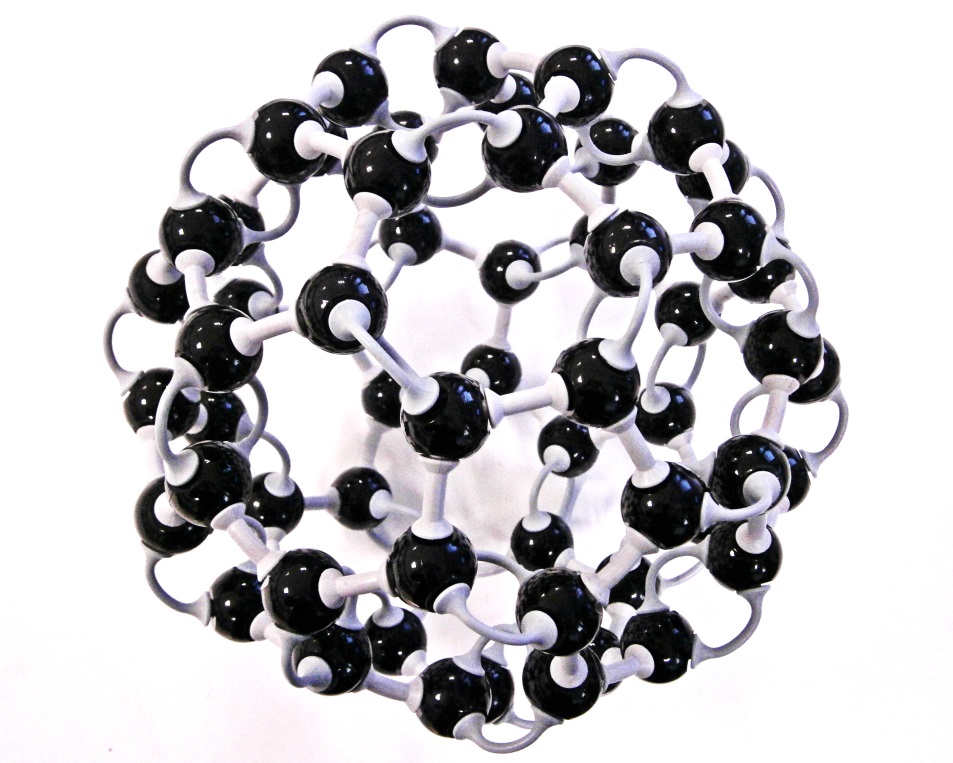 Le liposome1ère génération
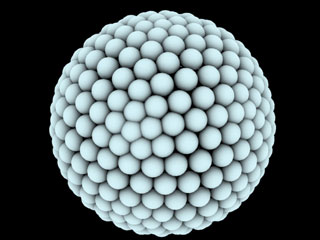 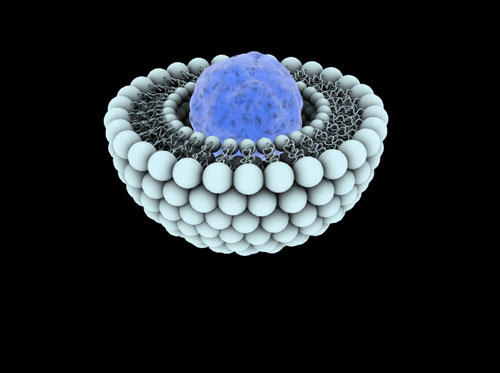 Expérimentation
Doxorubicine 
médicament anti-cancéreux
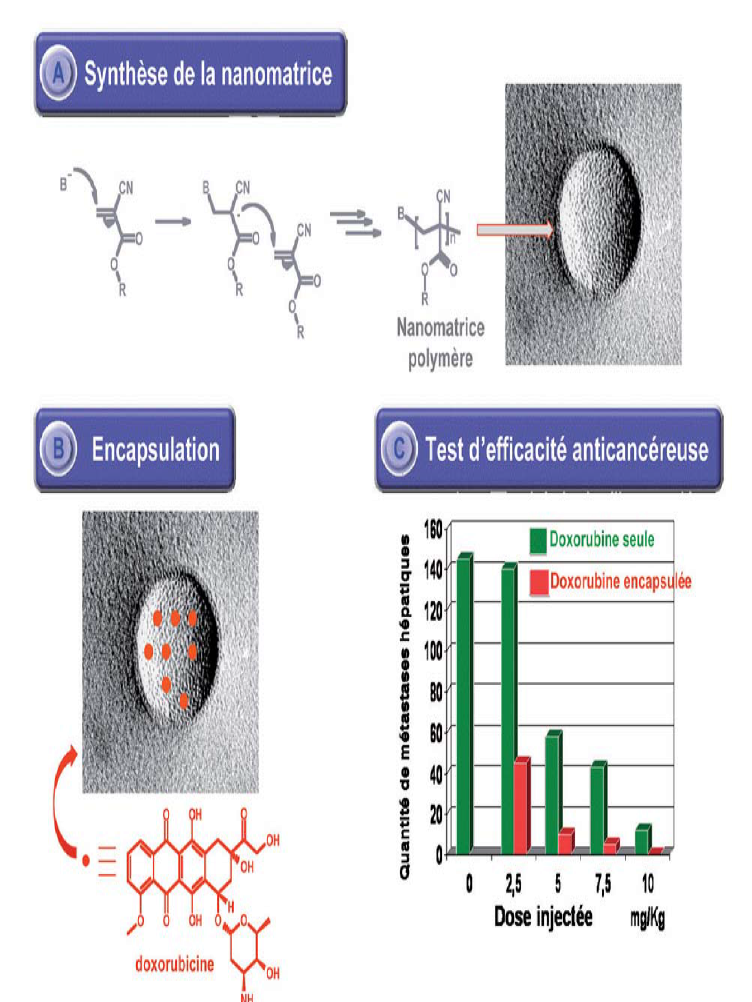 Observations





La doxorubicine galénique : 
faible activité anticancéreuse
toxicité cardiaque à 7,5 mg/kg.





La doxorubicine encapsulée : 
hausse de l’activité anticancéreuse
réduction de la toxicité cardiaque.

Amélioration de l’efficacité du traitement grâce à l’encapsulation.
Le liposome2ème génération
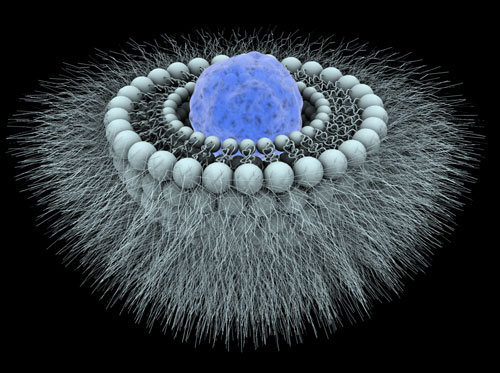 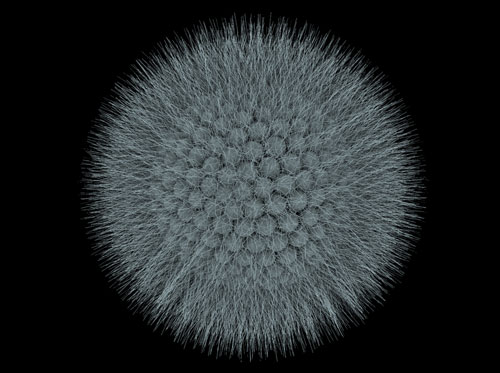 Expérimentation
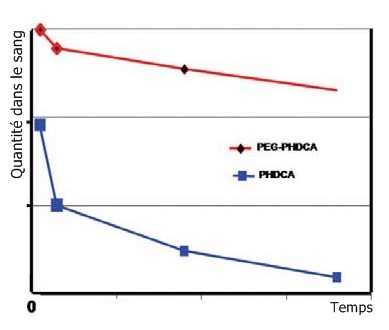 Observations





Le nanovecteur PEGylé 





Le nanovecteur non PEGylé 

Amélioration  de la durée dans le torrent sanguin grâce aux polymères
Le liposome3ème génération
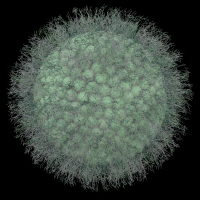 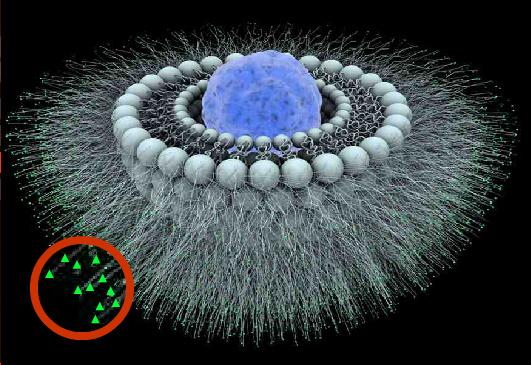 Internalisation
La nanomédecine 
et ses limites
Contraintes
Infime  partie  du
     principe actif non 
     encapsulée




















libération dans l’organisme incontrôlée
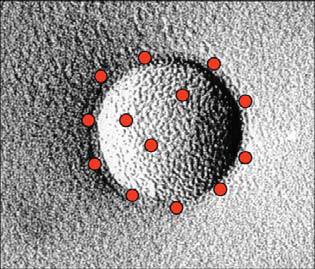 Squalénisation
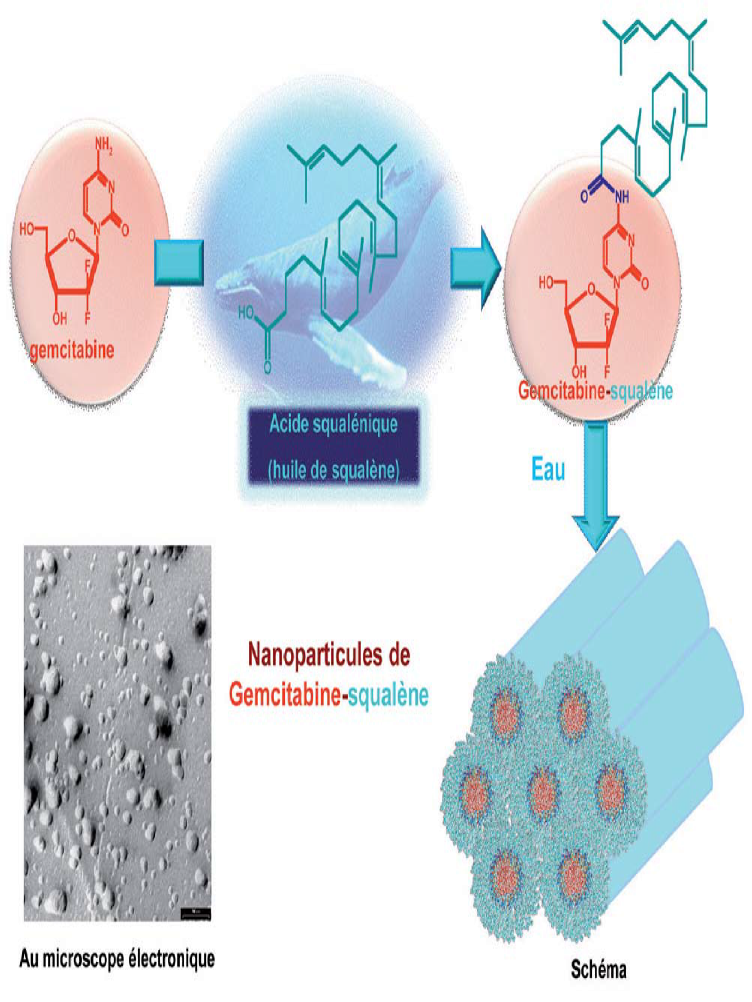 Expérimentation
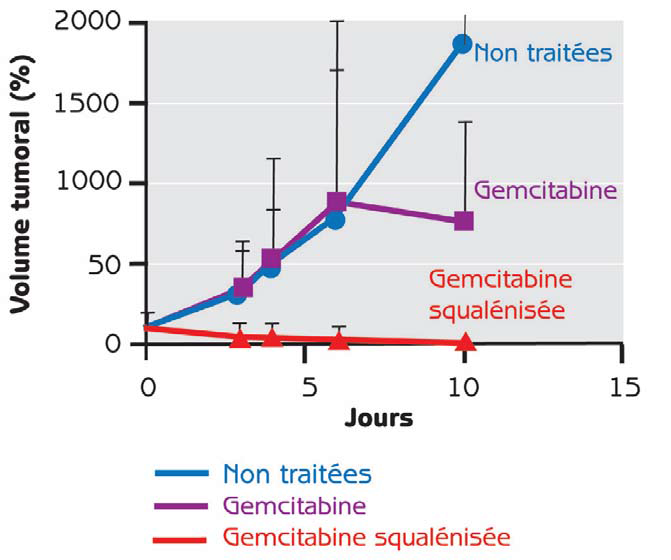 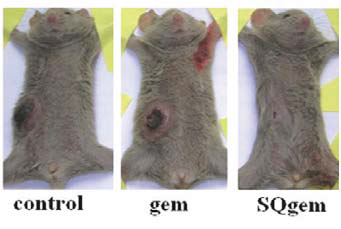 Toxicité des nanoparticules
« Le risque, c’est le produit de l’exposition et du danger. »

   « Tout est mortel, rien n’est mortel. 
			    C’est juste une question de quantité. »
Qu’en est-il du devenir des nanoparticules 
qui se disséminent dans la nature ?
La médecine de demain
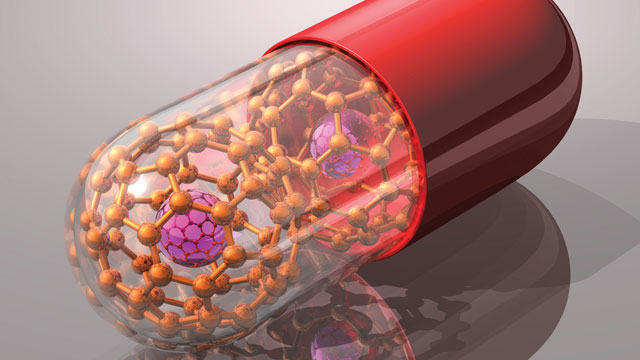 Qu’en sera-t-il de leur application en médecine humaine ?